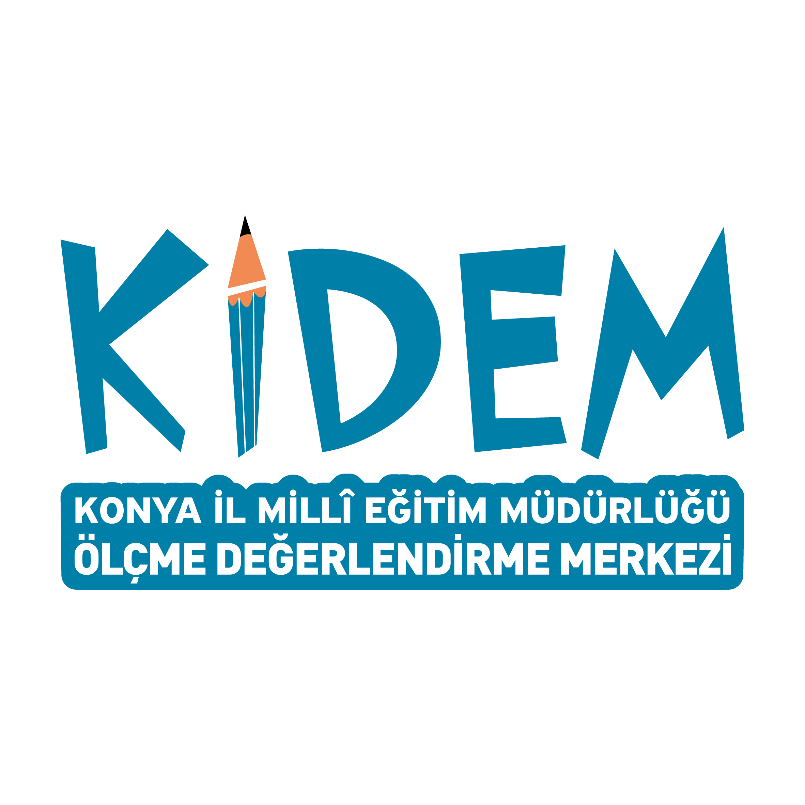 Fen Bilimleri Dersi Öğretim Programı’nda Neler Değişti?
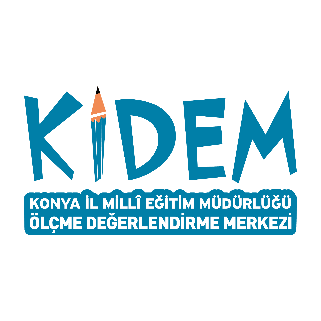 Beceri ve süreç temelli ölçme ve değerlendirme anlayışına yer verildi. 
TIMSS ve PISA değerlendirmeleri dikkate alındı. 
Öğretim programına dâhil edilmesi istenen konulara yer verildi.
Temel becerilere yer verildi. 
Öğrencilerin yazılı ve sözlü iletişim becerilerini geliştirmeye ağırlık verildi. 
Kazanım sayısı kısmen azaltıldı, kazanımların açıklama kısımları netleştirildi. Kazanım açıklamaları yolu ile sınırlar belirgin hâle getirilerek uygulama birliği amaçlandı.
Fen Bilimleri (3-8) Öğretim Programı’nda yer alan beceriler
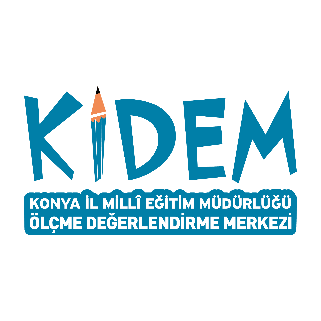 a. Bilimsel Süreç Becerileri: Bu alan; gözlem yapma, ölçme, sınıflama, verileri kaydetme, hipotez kurma, verileri kullanma ve model oluşturma, değişkenleri değiştirme ve kontrol etme, deney yapma gibi bilim insanlarının çalışmaları sırasında kullandıkları becerileri kapsamaktadır. 
b. Yaşam Becerileri: Bu alan; bilimsel bilgiye ulaşılması ve bilimsel bilginin kullanılmasına ilişkin analitik düşünme, karar verme, yaratıcılık, girişimcilik, iletişim ve takım çalışması gibi temel yaşam becerilerini kapsamaktadır. 
c. Mühendislik ve Tasarım Becerileri: Bu alan; fen bilimlerini matematik, teknoloji ve mühendislikle bütünleştirmeyi sağlayarak, problemlere disiplinler arası bakış açısıyla, öğrencileri buluş ve inovasyon yapabilme seviyesine ulaştırmayı; öğrencilerin, edindikleri bilgi ve becerileri kullanarak ürün oluşturmalarını ve bu ürünlere nasıl katma değer kazandırılabileceği konusunda stratejiler geliştirmelerini kapsamaktadır.
TEMEL BECERİLER
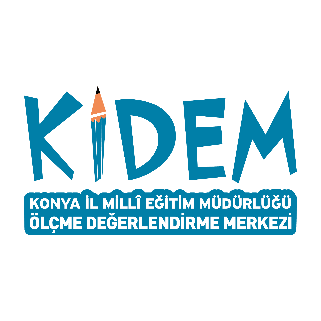 Gözlem Yapma 
Ölçme 
Sınıflama 
Verileri Kaydetme
Grafik Okuryazarlığı
NEDENSEL BECERİLER
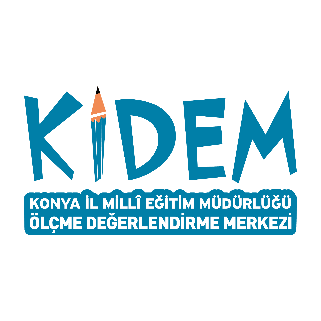 Önceden Kestirme 
Değişkenleri Belirleme 
Verileri Yorumlama 
Sonuç Çıkarma
DENEYSEL BECERİLER
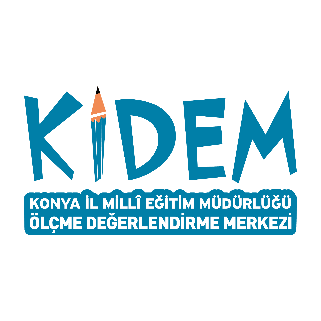 Hipotez Kurma 
Verileri Kullanma ve Model Oluşturma 
Deney Yapma 
Değişkenleri Değiştirme ve Kontrol Etme 
Karar Verme
SORULARDA ARANAN 3 TEMEL İLKE
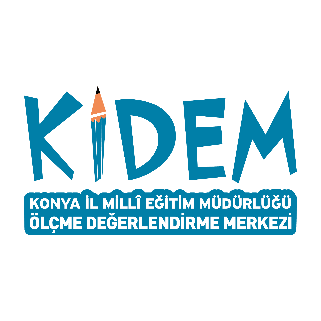 GEÇERLİK
GÜVENİRLİK
AYIRT EDİCİLİK
GEÇERLİK
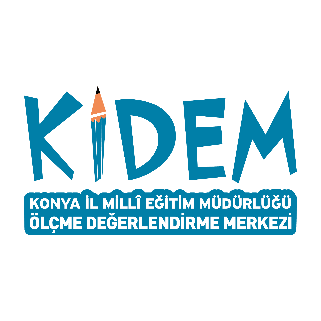 Geçerlik, bir ölçme aracının ölçmeyi amaçladığı özelliği, başka herhangi bir özellikle karıştırmadan, doğru olarak ölçebilme derecesidir.
Ölçtüğü şeyle ilgili olan ve ölçtüğü şeyi tutarlı olarak ölçen bir test geçerlidir. 
Neyi ölçmek istediğimizi çok iyi belirlememiz gerek.
NE ÖLÇMEK İSTİYORUZ?
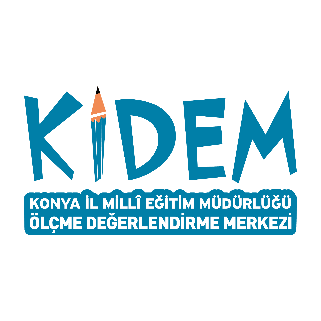 Öğrencinin bilgi düzeyi mi?
Öğrencinin bilgiyi kullanabilme düzeyi mi?
GÜVENİRLİK
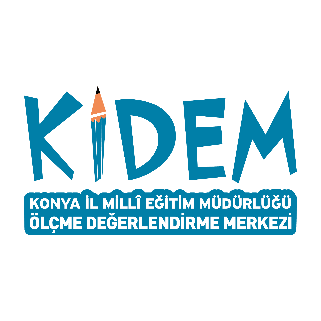 Güvenirlik, bir ölçme aracının ölçmek istediğimiz özelliği ne derece hatasız ölçtüğüdür.
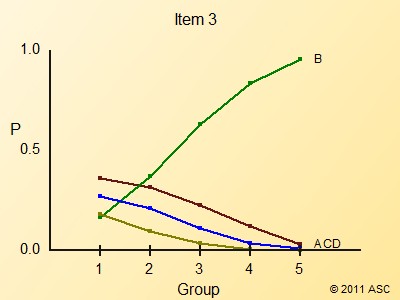 AYIRT EDİCİLİK
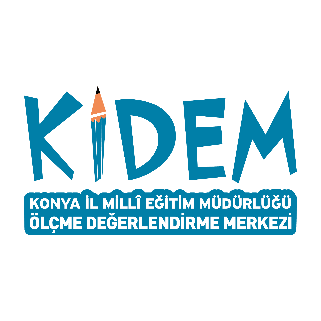 Madde ayırt edicilik gücü indeksi; bir maddenin bilen (o özelliğe sahip olan) öğrenci ile bilmeyen (o özelliğe sahip olmayan) öğrenciyi birbirinden ayırt etmesidir.
Uygulanan testte bulunan herhangi bir maddeye üst grupta doğru cevap verenlerin sayısının, alt grupta doğru cevap verenlerin sayısından fazla olması gerekir. Bu fark ne kadar büyük olursa maddenin ayırt edicilik gücü o kadar yüksektir.
«Üst grupta doğru cevap oranı» - «alt grupta doğru cevap oranı»
NEYİ AYIRT ETMEK İSTİYORUZ?
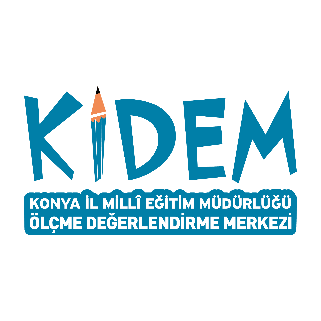 Bilen ve bilmeyen mi?
Öğretim programında yer alan becerileri edinen-edinmeyen öğrencileri mi?
TEOG’dan LGS’ye
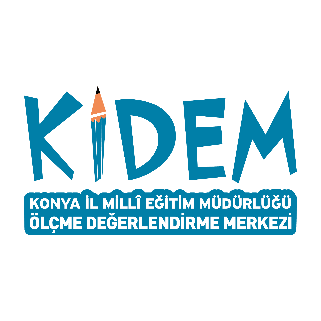 Kazanım temelli sınav: TEOG, İzleme Sınavları 
Beceri temelli sınav: ABİDE, PISA, TIMSS
Başarılı bir öğretmenden beklenen en temel beceriler?
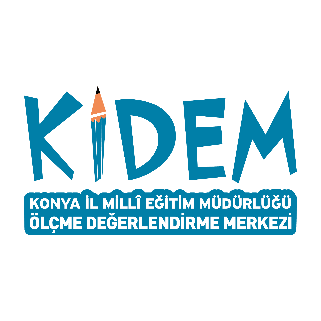 Başarılı bir öğretmenden beklenen en temel beceriler sizce ne olabilir?
Başarılı bir öğretmenden beklenen en temel becerilerden biri …:
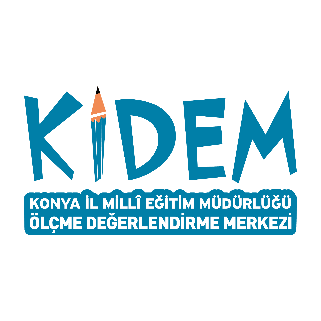 Program okuryazarlığı
Örnek Sorular
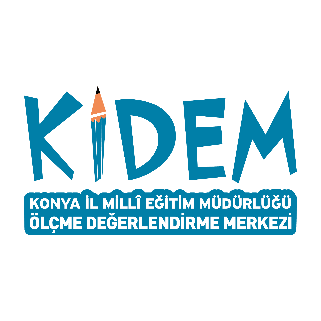 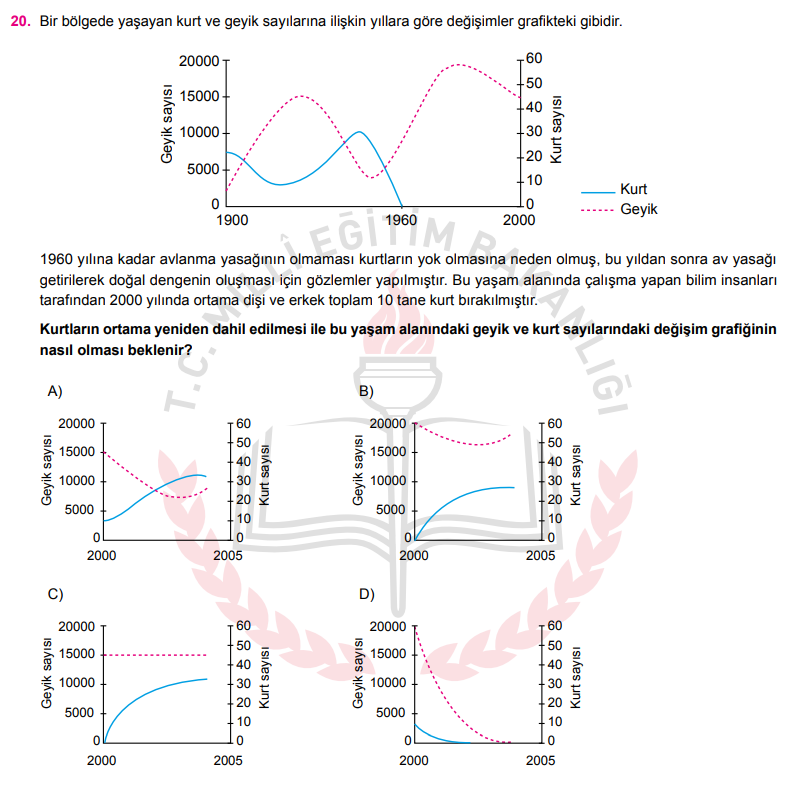 Örnek Sorular
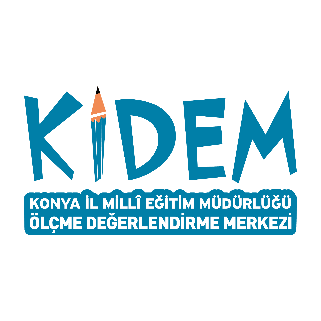 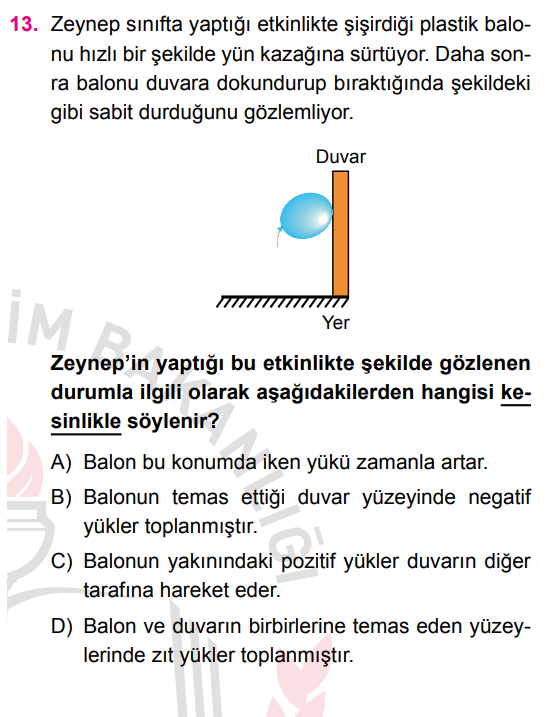 Bilişsel Alan Basamakları (Bloom’un Taksonomisi)
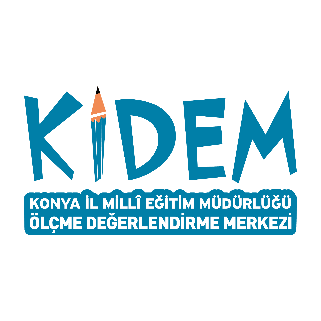 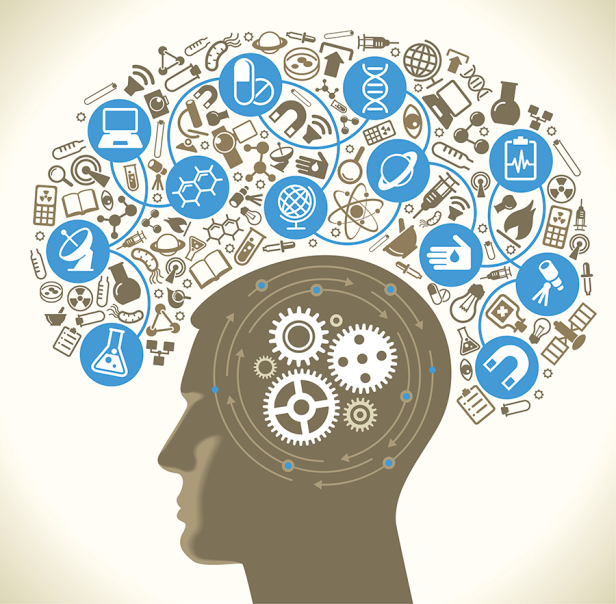 ÜST DÜZEY BECERİLER
BİLGİ DÜZEYİ
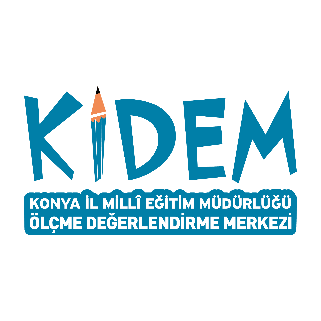 Bireyin; temel kavramları, ilkeleri olayları, terimleri, yöntemleri bilmesi; tanıması; hatırlaması ve ezbere söylemesi gibi bilişsel süreçleri kapsar. 
Kuvvetin birimi nedir?
KAVRAMA DÜZEYİ
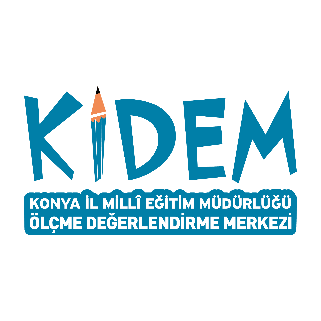 Bilgi düzeyinde kazanılmış kavramların özümsenmesi, kendine mal edilmesi, anlamının yakalanması, yorumlanması; bir durumdan başka bir duruma çevirme, geleceğe yönelik kestirimde (öteleme) bulunma, bilgiyi kendi cümleleriyle ifade etmek gibi süreçleri kapsar. Anlamanın en alt basamağını oluşturur. 
Sürtünme kuvveti nelere bağlıdır?
UYGULAMA DÜZEYİ
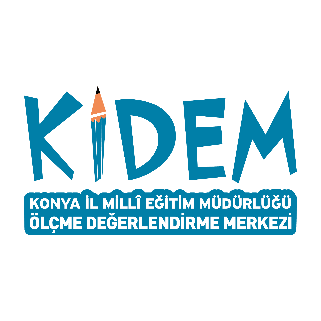 Öğrencinin; kavrama düzeyindeki öğrenmelerine dayanarak yeni problemleri çözüme ulaştırması; bilgileri işlemlere uygulaması, hesaplaması, yapıp göstermesi gibi süreçlerden oluşur. Yani bir takım soyutlamaları somut bir biçime dönüştürme, somut olarak yapıp gösterebilme özelliğini içerir.
Fizikte kuvvet konusuyla ilgili problemleri çözme.
ANALİZ DÜZEYİ
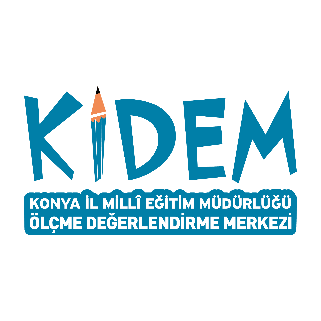 Parçalara ayırma, parçalar arasındaki ilişkileri bulma, bütünü oluşturan ilke ve kuralları tahlil etme, benzerlik ve farklılıkları ortaya koyma gibi süreçlerden oluşur. 
Deney düzeneğinden/yaptığı gözlemlerden sonuç çıkarma.
Hipotez oluşturma.
SENTEZ DÜZEYİ
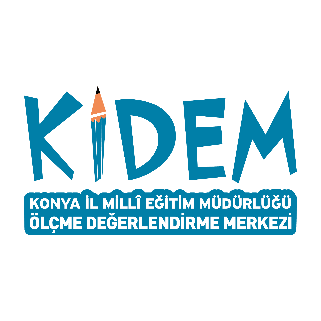 Ögeleri, parçaları belli ilişki ve kurallara göre birleştirip yeni bir bütün oluşturma, özgün fikirlere ulaşabilme. 
Hipotez oluşturma.
Grafikten/verilerden yararlanarak çözüm önerisi oluşturma.
DEĞERLENDİRME DÜZEYİ
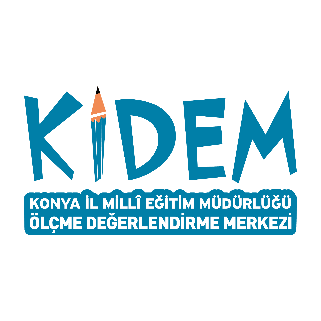 Bir ürünü, bir görüşü iç ve dış ölçütlere göre eleştirme, takdir etme, sonuç çıkarma, özetleme, destekleme, yargılama, tutarsızlıkları gösterme vb. süreçlerden oluşur. 
Deney düzeneğindeki yöntem hatası nedir?
Çevre kirliliğinin önlenememesinin nedenleri nedir?
Eğitim sisteminin temel sorunları nelerdir?
Yapılan deneyler sonucunda/elde edilen bulgularla ulaşılan sonuç/sonuçlar nedir?
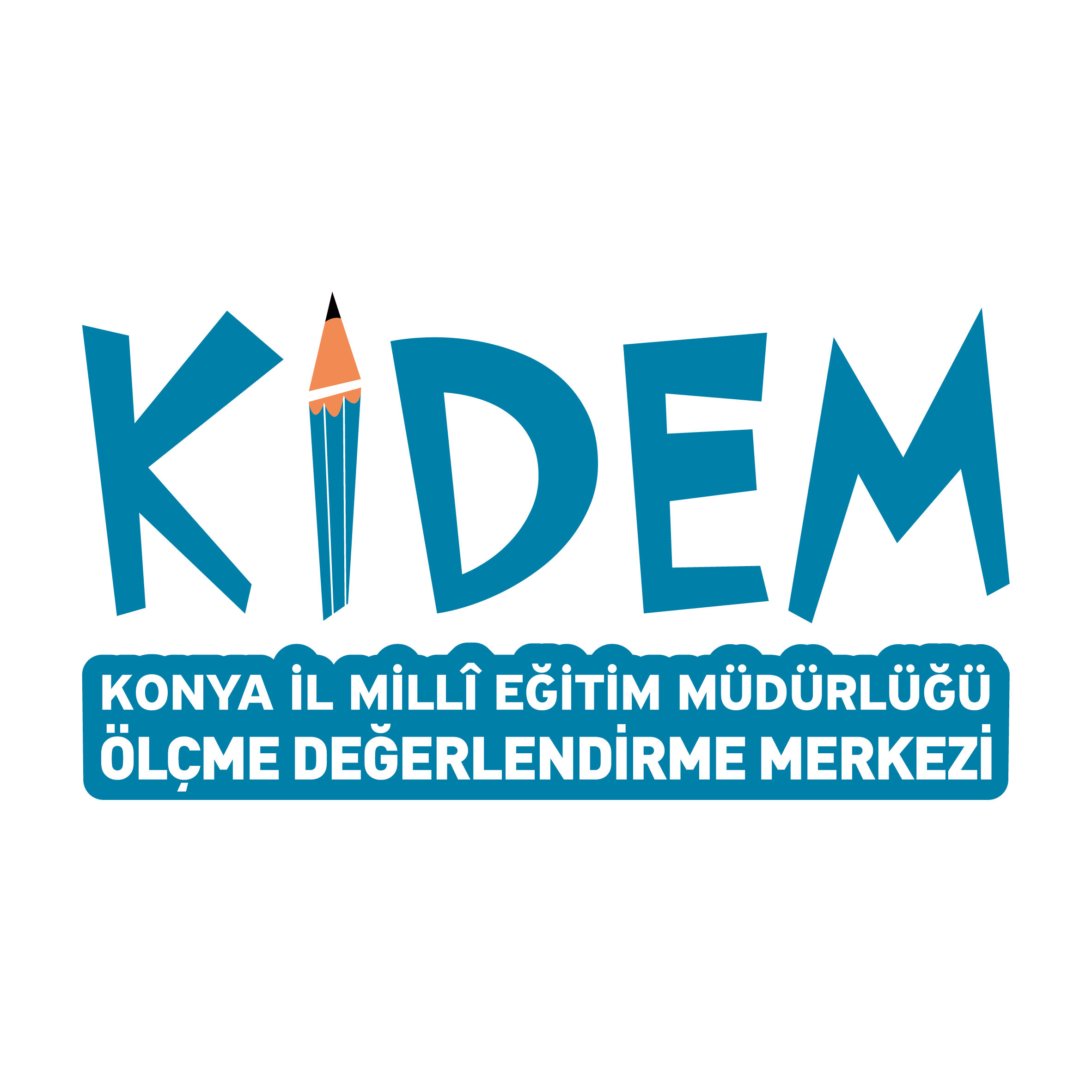 konyaodm.meb.gov.tr
konyaizdem@gmail.com
TEŞEKKÜRLER